Памятка родителям, педагогам младшего школьника
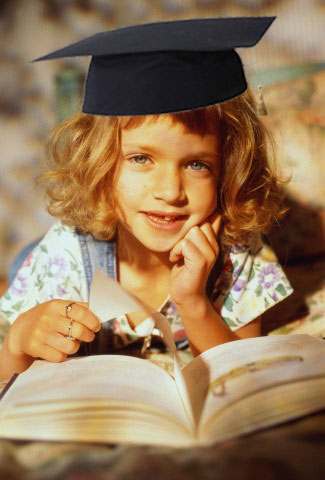 Выполнила: 
учитель английского языка
ГБОУ школы №471 
Выборгского района Санкт-Петербурга
Николаева И.А.
Начало школьного обучения кардинальным образом меняет весь его стиль жизни. 
Теперь ребенок должен каждый день ходить в школу, напряженно трудиться, соблюдать режим дня, подчиняться нормам и правилам школьной жизни.



Переживание ребенком своего нового социального статуса связано с появлением «внутренней позиции школьника».
Поступление в школу — переломный момент жизни каждого ребенка.
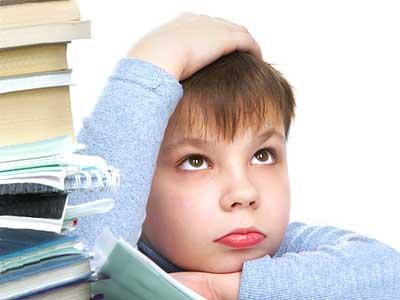 Наличие «внутренней позиции школьника» имеет для первоклассника большое значение. 

Именно она помогает маленькому ученику преодолевать превратности школьной жизни, выполнять новые обязанности.

!!Усиленная подготовка к школе зачастую приводит к тому, что поступление в школу утрачивает для ребенка элемент новизны, мешает ему пережить значимость этого события!
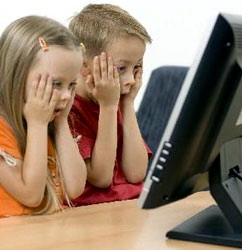 Родители, поддержите своего ребенка!
Самое главное для ребенка – чувствовать значимость своей деятельности.
Старайтесь проявлять серьезное отношение к школьной жизни ребенка, внимание к его успехам и неудачам, терпение.
Обязательно поощряйте старания и усилия своего чада! 

Эмоциональная поддержка помогают
первокласснику преодолевать трудности, 
способствуют повышению самооценки 
ребенка, его уверенности в себе.
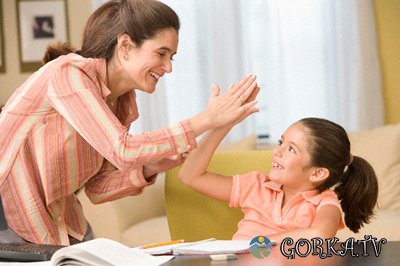 Обсудите с ребенком правила и нормы, установленные в школе!
Ребенку нужно рассказать о правилах, которые существуют в школе.  





Обязательно объясните их необходимость и целесообразность!
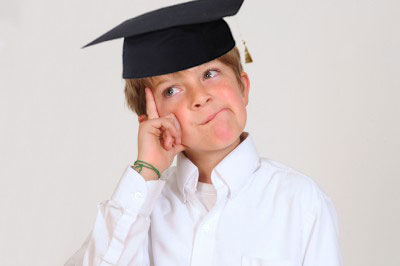 Уважайте мнение первоклассника о его педагоге!
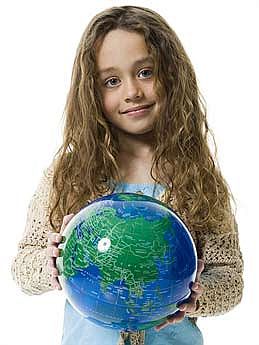 С поступлением в школу в жизни 
вашего ребенка появился человек более 
авторитетный, чем вы. Это учитель.

Нужно уважать мнение ребенка!
Поддержите первоклассника в его желании добиться успеха!
В каждой работе обязательно найдите, за что можно было бы его похвалить. 
Помните, что похвала и эмоциональная поддержка («Молодец!», «Ты так хорошо справился!») способны заметно повысить интеллектуальные достижения человека!
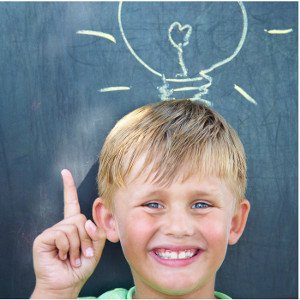 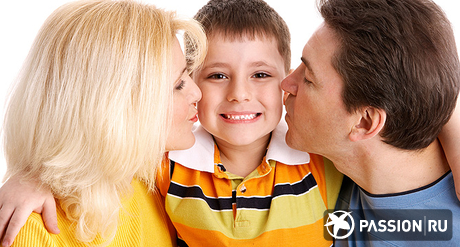 Составьте вместе с первоклассником распорядок дня, следите за егособлюдением!
Режим дня – основная составляющая успеха, развития и хорошего самочувствия школьника.
Внимательно относитесь к тому, что ест ваш ребенок в течение дня и во сколько ложится спать.
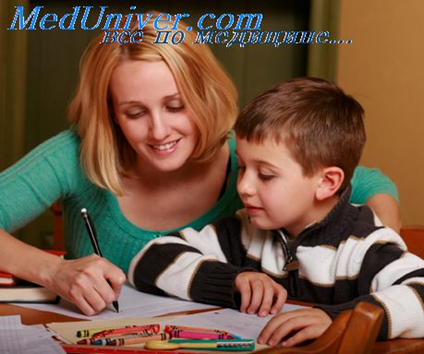 Больше терпения и понимания!
Ваш ребенок пришел в школу учиться. Когда человек учится, у него может, что-то сразу не получаться, это естественно. 


                           

 Нужно принять это к сведению и быть снисходительнее по отношению к своему ребенку.
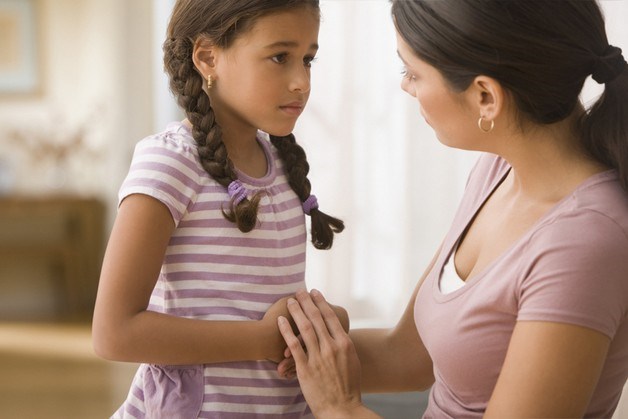 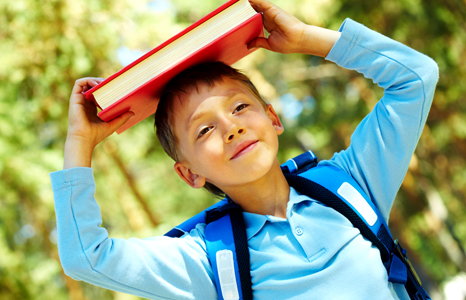 Учение — это нелегкий и ответственный труд!
Поступление в школу существенно меняет жизнь ребенка, но не должно лишать ее многообразия, радости, игры. 

У первоклассника должно 
оставаться достаточно 
времени для игровых 
занятий.
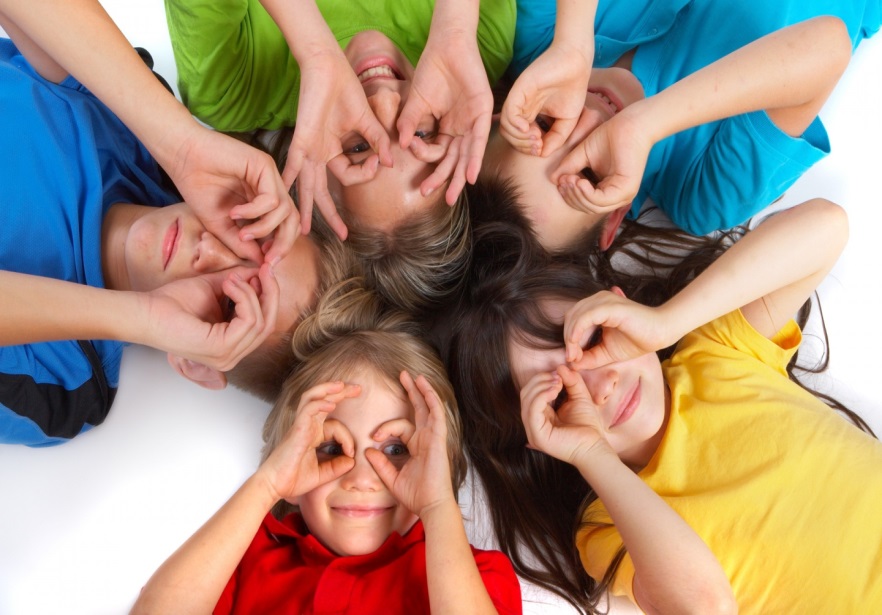 Обращайтесь за советом!
Если вас что-то беспокоит в поведении ребенка, его учебных делах, не стесняйтесь обращаться за советом и консультацией к учителю или школьному психологу.
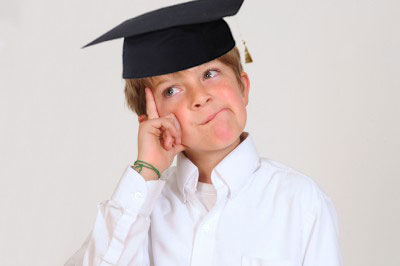 Учителя, не требуйте от школьников того, чему еще не научили!
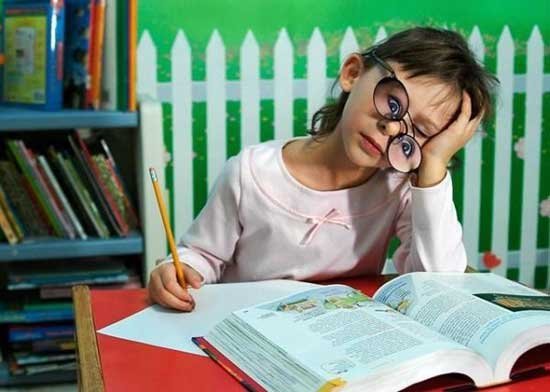 Мышление первоклассников 
преимущественно наглядно-образное. 

Для совершения мыслительных операций сравнения, обобщения, анализа детям необходимо опираться на наглядный материал. Действия «в уме» даются первоклассникам пока еще с трудом по причине недостаточно сформированного внутреннего плана действий.
«Ни один учитель никогда не потребует от школьников решения таких арифметических задач, решению которых он предварительно их не научил».
Известный отечественный психолог Л.И. Божович писала по этому поводу:
Больше понимания и  снисходительности!
Многочисленные «можно», «нельзя», «надо». Нормы и правила порой идут вразрез с непосредственными желаниями и побуждениями ребенка. К этим нормам нужно адаптироваться. 

Большинство учащихся первых классов достаточно успешно справляются с этой задачей. Поведение первоклассников нередко отличается неорганизованностью, несобранностью, недисциплинированностью.

Нужно воспринимать это как часть стадии становления и адаптации детей к школьному образу жизни.
* Учителя, задумайтесь!
Многие учителя требуют от учащихся организованности, прилежания, ответственности, аккуратности и т.д. И в то же время не заботятся о том, чтобы предварительно дать детям соответствующие умения и навыки и воспитать у них соответствующие привычки.
И важно заметить, что…
Родители и учителя должны понимать, что поступление ребенка в школу само по себе не обеспечивает появления таких важных качеств как организованность, собранность, дисциплина.

И здесь необходимо избегать довольно распространенного противоречия: с порога школы от ребенка требуют того, что только еще должно быть сформировано.
Источники:
1. Бардин, К.В. Как научить детей учиться. - М., 1987.2. Флейк-Хобсон К., Робинсон Б.Е., Осин П. Мир входящему: развитие ребенка и его отношений с окружающими. - М., 1992.3. Материал газеты «Школьный психолог», 2002 г., №6, 8, 9,10; статьи кандидатов психологических наук А. Прихожан, Е. Даниловой;4. Дубровина, И.В. Практическая психология образования. – М., 1997.